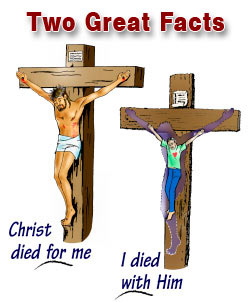 RTMC
Feb 28, 2016

Sermon Topic

Dying with Christ Daily
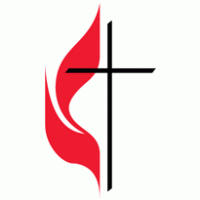 By Rev. Paul Royappa
No.1. Die with Christ means 
hate your soul life daily
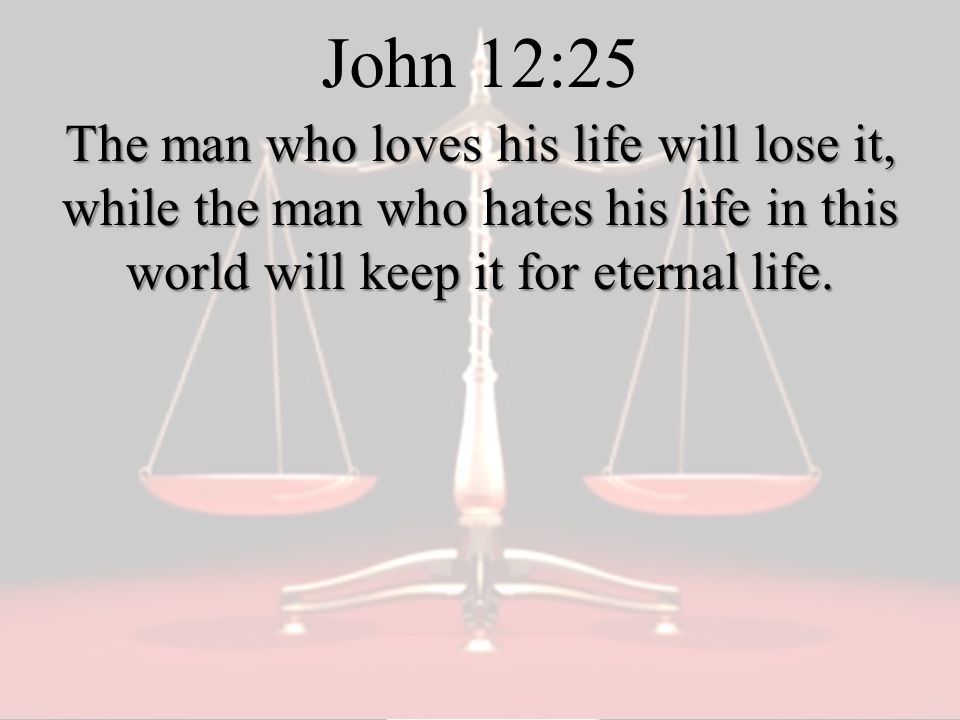 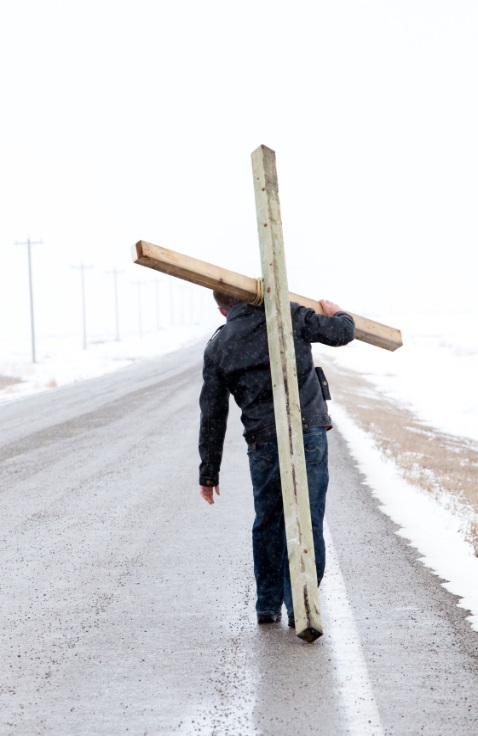 Mat 10:39; 16:25; Luke 9:24; 17:33 Mark 8:35; John 12:25
Dying with Christ Daily
No.2-Die with Christ means breaking our Will and doing God’s will daily
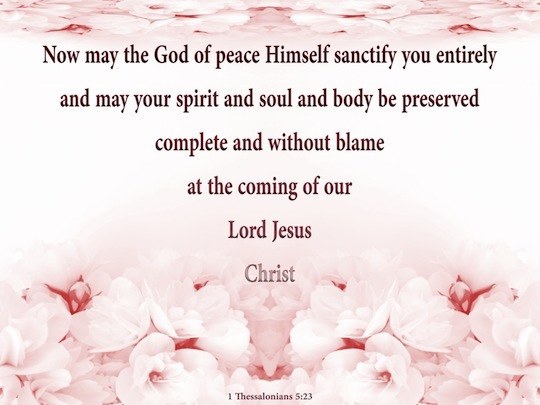 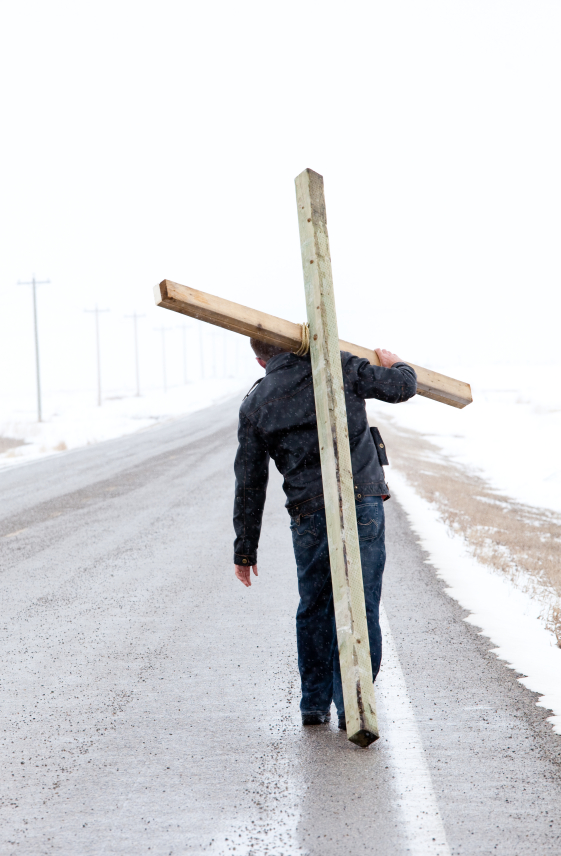 1 Thessalonians 5:23
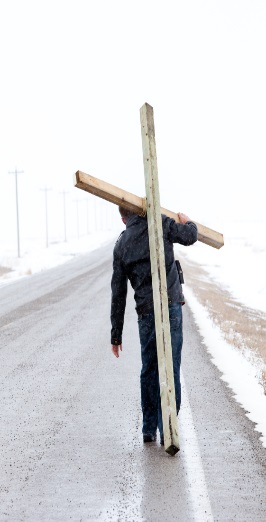 Man
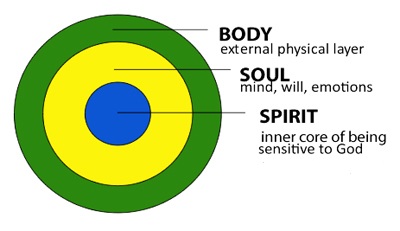 1 The 5:23
Dying with Christ daily
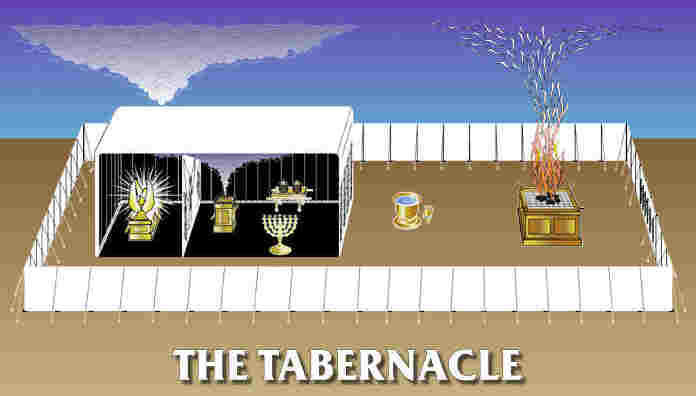 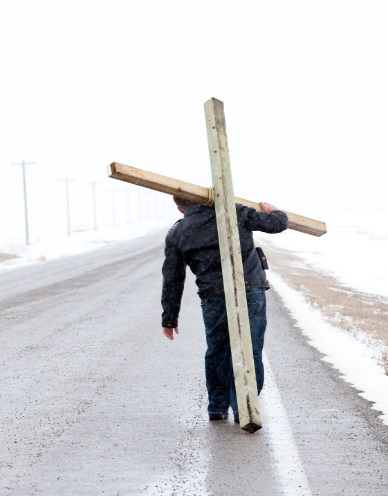 Curtain
Spirit
Soul
Body